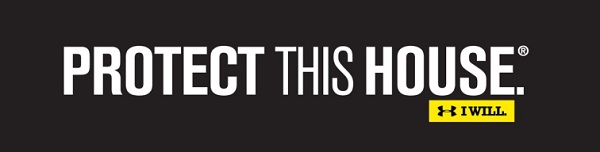 A Primer on Cybersecurity
NETWORK
.
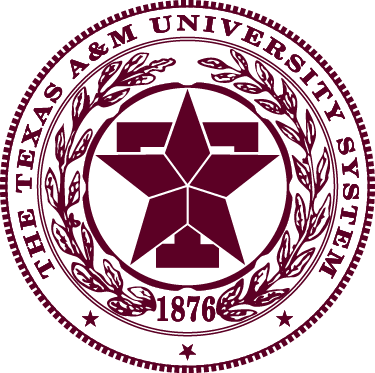 The Texas A&M University System
Melia Jones, Office of General Counsel
Introduction
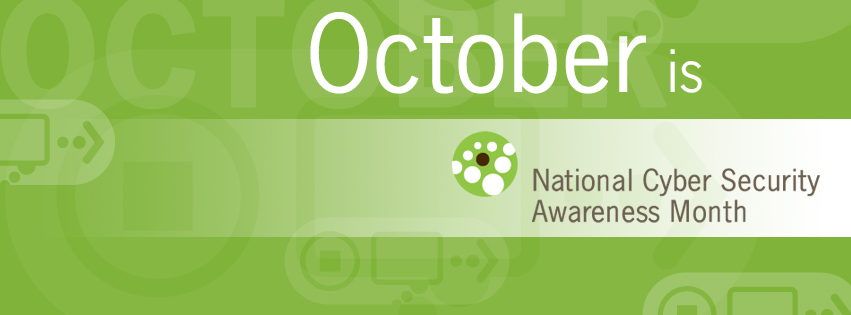 [Speaker Notes: Timely
Policy Experience]
So you might be asking…
What is cybersecurity?
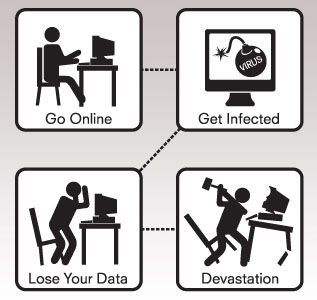 Basically….
Cybersecurity (also known as information technology security) is the focus on protecting computers, networks, programs, and data from unintended or unauthorized access, change, or destruction.
So you might still be asking…
Why should I care?
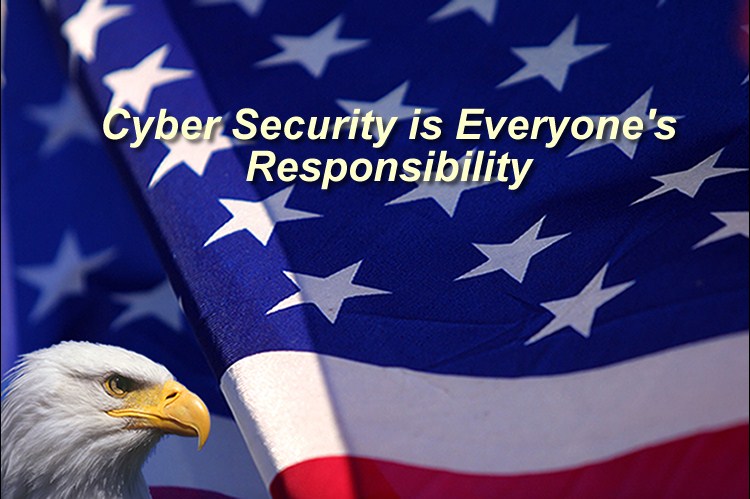 Because…
Confidential information is collected on a DAILY basis.
Governments, militaries, corporations, financial institutions, hospitals, SCHOOLS (!)—they all collect, process, and store immense amounts of confidential information on computers that transmit the data across networks to other computers.
8 Years of Data Breaches in Education
[Speaker Notes: An analysis of all the data breaches from 2005 indicates that 21% of breaches occur in academic settings resulting in more than 8 million individual records being compromised. The “education” industry has the most number of breaches compared to any other industry category including medical, businesses, and government agencies. Further, fundamental differences exist between academic and business settings. It is common practice in businesses to protect trade secrets, intellectual property, etc. However, educational settings are based on values of information sharing. As it is pointed out, “…the concept of information security runs counter to the open culture of information sharing—a deeply held value in academe.” Therefore, it is important to raise awareness about the severity of security issues facing university setting.]
8 Years of Data Breaches in Education
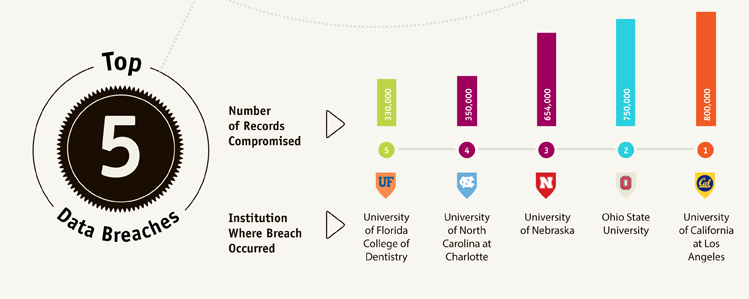 8 Years of Data Breaches in Education
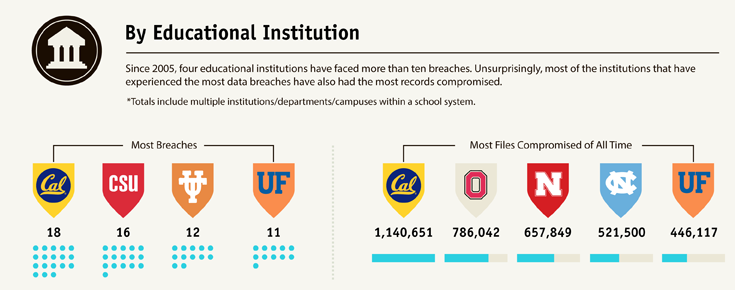 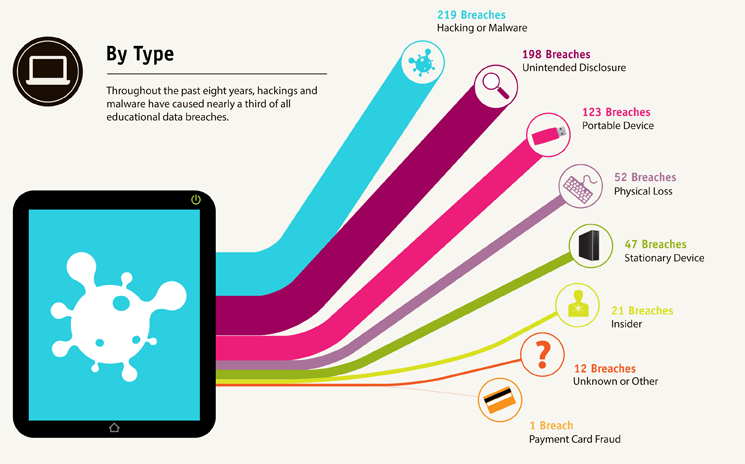 Where to begin?!
What is the objective?
Ensuring risks and threats are mitigated through implementation of programs, controls, and periodic assessments/audits
Examples of Threats…
Human Error or Failure
Accidents or mistakes
Examples of Threats…
Human Error or Failure
Acts of Espionage or Trespass
Unauthorized access or data collection
Examples of Threats…
Human Error or Failure
Acts of Espionage or Trespass
Acts of Information Extortion
Blackmail of information disclosure
Examples of Threats…
Human Error or Failure
Acts of Espionage or Trespass
Acts of Information Extortion
Acts of Sabotage or Vandalism
Destruction of systems or information
Examples of Threats…
Human Error or Failure
Acts of Espionage or Trespass
Acts of Information Extortion
Acts of Sabotage or Vandalism
Software Attacks
Viruses, worms, macros, denial of service
Examples of Threats…
Human Error or Failure
Acts of Espionage or Trespass
Acts of Information Extortion
Acts of Sabotage or Vandalism
Software Attacks
Forces of Nature
Fires, floods, earthquakes, lightning
Examples of Threats…
Human Error or Failure
Acts of Espionage or Trespass
Acts of Information Extortion
Acts of Sabotage or Vandalism
Software Attacks
Forces of Nature
Technological Obsolescence
Antiquated or outdated technologies
But at the end of the day…
A system should be:
Protecting the organization's ability to function
Enabling safe operation of applications 
Protecting data collected, used, and transmitted
Safeguarding the technology assets
There has to be a catch though, right…
Well yes, there is…
Basic security dilemmas:
Good security can only be developed if everyone understand and security means AND agrees with the need for security
Security and its social component
Defined by users
Harsh reality
Lack of understanding
Reactive process
Breach of system is what alerts you to a problem
Security’s Inherent Balancing Act
Access
Security
Security’s Inherent Balancing Act
Security is not absolute
Instead it is a balance of protection and availability




Too much security might make access hard to attain and people will not use the system. However, too easy of an access protocol and a security hole in the network might exist
Access
Security
A Balancing Act…
Buzz Words and Hot Topics
Big Data
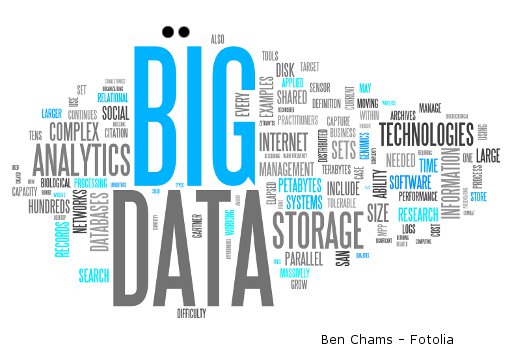 Buzz Words and Hot Topics
Cloud Computing
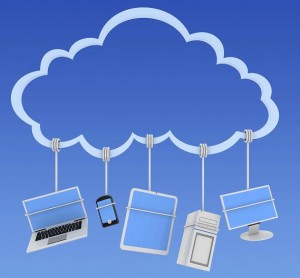 Buzz Words and Hot Topics
Social Engineering
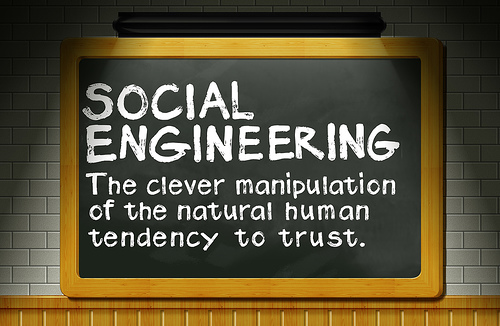 Well what is everyone else doing?
The Federal Government:
President’s Executive Order
H.R. 756 & S. 1353
Well what is everyone else doing?
TAMUS:
Deloitte IT Assessment
Compliance focus
Well what is everyone else doing?
Break Out Session
Discussion
Questions?